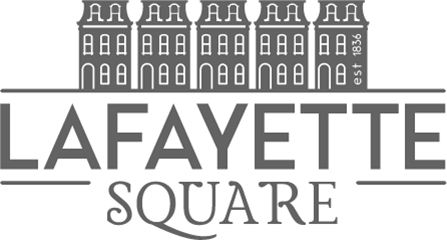 Lafayette Square Neighborhood Association

General Membership Meeting

March 2024
AGENDA
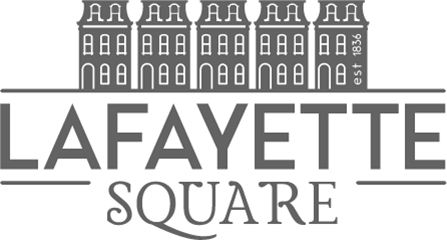 Call to order
Welcome new residents
Approval of February minutes
Alderwoman Cara Spencer
Police report
STL Community Development Administration
STL City Treasurer
Candidate Jami Cox Antwi
Neighborhood organizations’ updates
Barr Branch Library
Lafayette Prep Academy
Lafayette Park Conservancy
Lafayette Square Arts Council
New / Ongoing business
Taxing district update
Problem properties update
Block Captains
Committee Chair Reports
Treasurer
Business Affairs
Fundraising
Membership
Preservation
Communications
Safety
Improvements / Maintenance
Beautification
Announcements
Upcoming volunteer opportunities
Adjourn
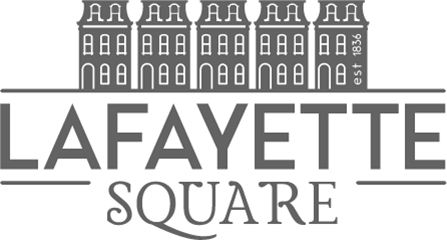 Welcome to our new neighbors!
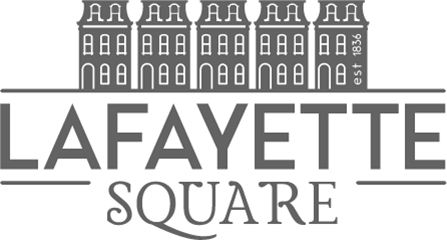 February 2024 minutes
Guest Speaker
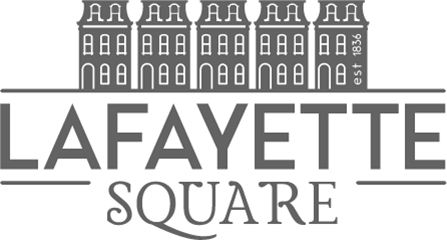 Alderwoman Cara Spencer
Guest Speaker
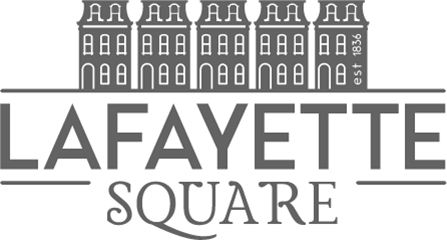 Police Report
Officer Rojas
Guest Speaker
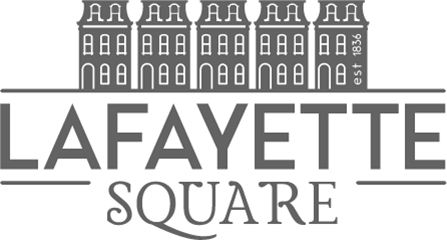 City of St. Louis Community Development Administration
Director Nahul Fefer
Guest Speaker
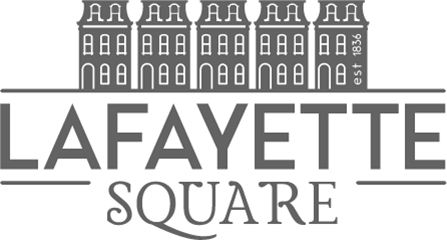 City of St. Louis Treasurer
Mr. Adam Layne
Guest Speaker
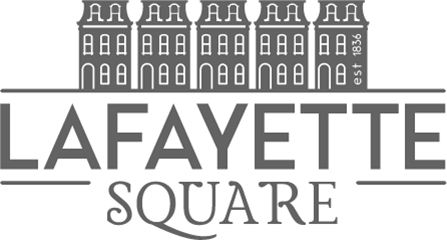 Candidate for MO House District 78
Ms. Jami Cox Antwi
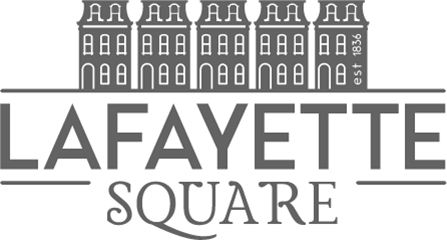 Neighborhood Organization Updates
Barr Branch Library
Lafayette Prep Academy
Lafayette Park Conservancy
Lafayette Square Arts Council
Ongoing Business
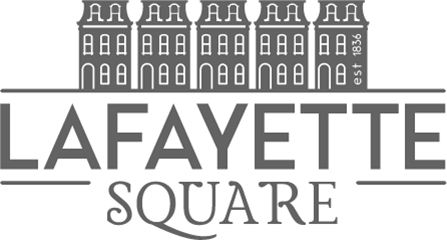 Taxing District Update

Tom Murphy / Pat Faust
Ongoing Business
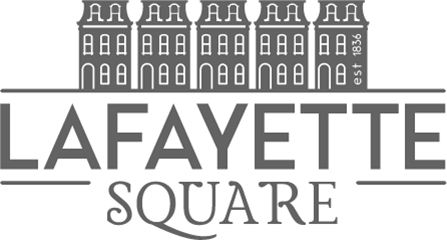 Pocket Park Update

Tom Murphy
Ongoing Business
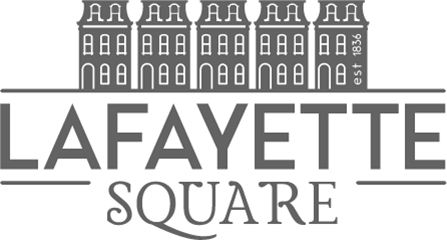 Problem Properties Update

Past President Christina Ryan
New Business
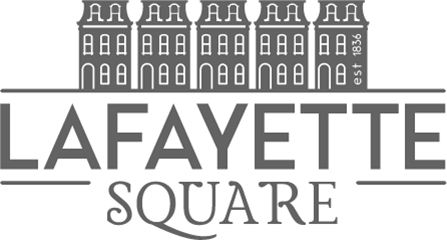 Block Captains

Mr. Wayne White
Chair Reports
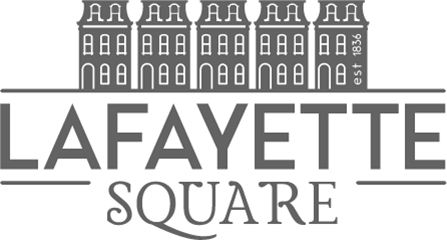 Treasurer- Tatiana Clader
Business Affairs- Bart Lissner
Fundraising- Jill Peckinpaugh
Membership- Erika Washington
Preservation- Marsha Delcour
Communications- Tim Strickfaden
Safety- George Boulware
Improvements / Maintenance- Mitch Hunt / Matt Negri
Beautification- Linda Weiner
Upcoming Events
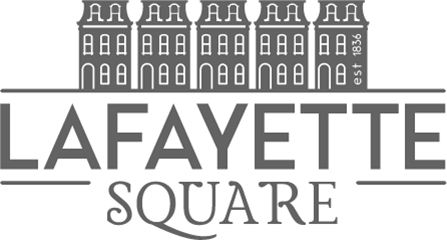 Board Meeting:  1900 Tuesday 02 April (Park House)
General Meeting: 1900 Wednesday 10 April (SqWires Annex)

Park House / Police Substation Decluttering:  24 March

Democratic Presidential Primary:  23 March
General Municipal Election:  02 April
Primary Election:  06 August
General Election:  05 November
Upcoming Volunteer Opportunities
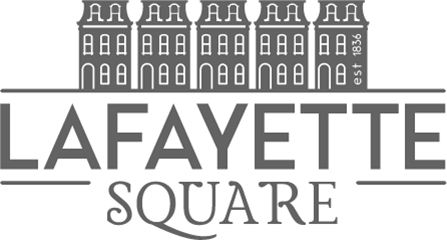 Position paper working groups
As required
president@lafayettesquare.org
Website working group
April start
communications@lafayettesquare.org
Park House decluttering
24 March 0900
president@lafayettesquare.org
Strategic Plan update
TBD
president@lafayettesquare.org
Masquerade Ball Committee
March
masquerade@lafayettesquare.org

Beautifications Work Days
16 March 9-11
Lafayette & 18th Median

24 March 11-2
Fountain Plaza

19 April 1230-230
Park Ave Medians

04 May 9-11
Flower planting TBD